Application WorkshopPY2023 ALABAMA CDBG PROGRAM
Presented by Tammy Perdew
County, Large City, Small Cityand Community Enhancement
IMPACT
[Speaker Notes: The Impact section of the application is one of the greatest point carriers, but it is often lacking.  CDBG projects are about who is benefitting and what is the best use of federal funds. This section really can help a rater determine if this project is meeting the most needs.]
Criteria for Rating Competitive Grant Applications
Impact
Description of qualitative and quantitative project impact in addressing the needs of the project area or community
Number of beneficiaries / LMI beneficiaries
Directness of benefit
Urgency and/or criticalness of the project
Evidence of secondary benefits
Life expectancy of improvements

Cost/Benefit Ratio (Fund Usage & Benefit Table)
[Speaker Notes: Application Raters for Small City, Large City and County Funds specifically look for these six criteria in detailed form.  I will also briefly discuss the Cost/Benefit Ratio since that involves beneficiaries.

Please keep in mind that although Community Enhancement is rated on a different point scale, the same information is expected to be included in those projects in order to bring the strongest ones to the top of the final rating selection. More often in Community Enhancement applications, the beneficiaries are Limited Clientele or considered a city-wide project.]
Impact

Description of qualitative and quantitative project impact in addressing the needs of the project area or community
[Speaker Notes: How does this project impact the beneficiary’s life, well-being, health, safety, time, finances?  

Don’t just repeat the Project Development section, and don’t add fluff. 

Be specific to the project area.  For example:  Stating the increase of property values as an indirect benefit.  Is this applicable to the specific project area?  Most people are not really concerned with property values unless they are planning to sell or buy a home.  Are there houses for sell or new houses being built in the project area?

The remaining 5 criteria support, clarify and back up what’s stated in this section.]
Impact
Number of beneficiaries / LMI beneficiaries
Tab 4 – Policy Letter Number 22  (Establishment of LMI Benefit)
HUD Adjusted Census Data – Area Wide
HUD Low and Moderate Income Summary Data (Tab 3)
HUD Adjusted Census for Counties and Cities (Excel file)
Income Survey – Individual Project Area
CDBG Beneficiary Survey Form (Tab 4)
2022 (and 2023) HUD Income Limits  https://www.hudexchange.info/resource/5334/cdbg-income-limits/
NOTE:	ADECA will email when 2023 HUD Income Limits are available.
[Speaker Notes: Policy Letter Number 22 explains how to establish LMI.

If the project is city-wide and your community is at least 51% LMI (per the HUD LMI Summary Data for Alabama Cities and Counties found in Tab 3 of the manual) then you can use the HUD Adjusted Census Data to determine the beneficiaries. Keep in mind that you will need to then use the Excel document found on the CDBG website to determine the breakdown of very low, low, moderate, and high incomes for the Project Beneficiary Table.  I will address the Project Beneficiary Table in more detail later.

If it is believed that the community is at least 51% LMI and that is not what is listed in the table then an Income Survey can be done.

An Income Survey is also required for individual project areas, which are not considered city-wide. Keep in mind that if there is more than one project area and these are not adjacent then each area must meet the 51% LMI threshold.]
HUD Low and Moderate Income Summary Data for Alabama Cities and Counties
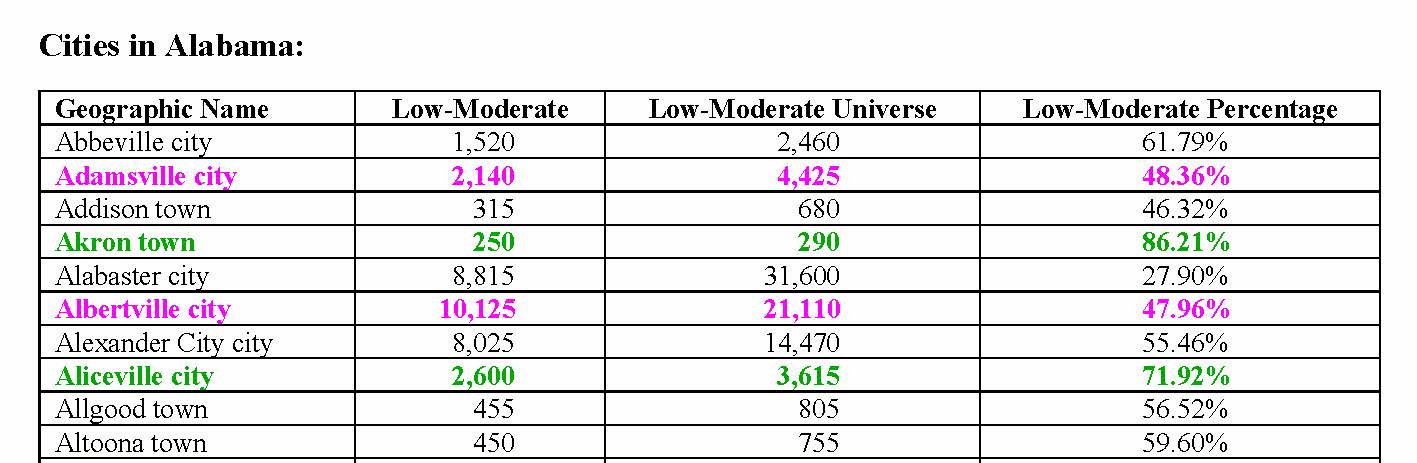 [Speaker Notes: As just mentioned, Tab 3 includes the 2022 HUD chart of LMI percentages for each Alabama City, Town and County.  Use this for area wide projects to determine if 51% LMI threshold is met.

For example, the two highlighted in green meet the 51% LMI threshold and an income survey is not required.

The two pink cities are close enough that an Income Survey might show that the current population does meet the 51% LMI threshold. There might be some that are even lower that could qualify if an Income Survey is conducted.]
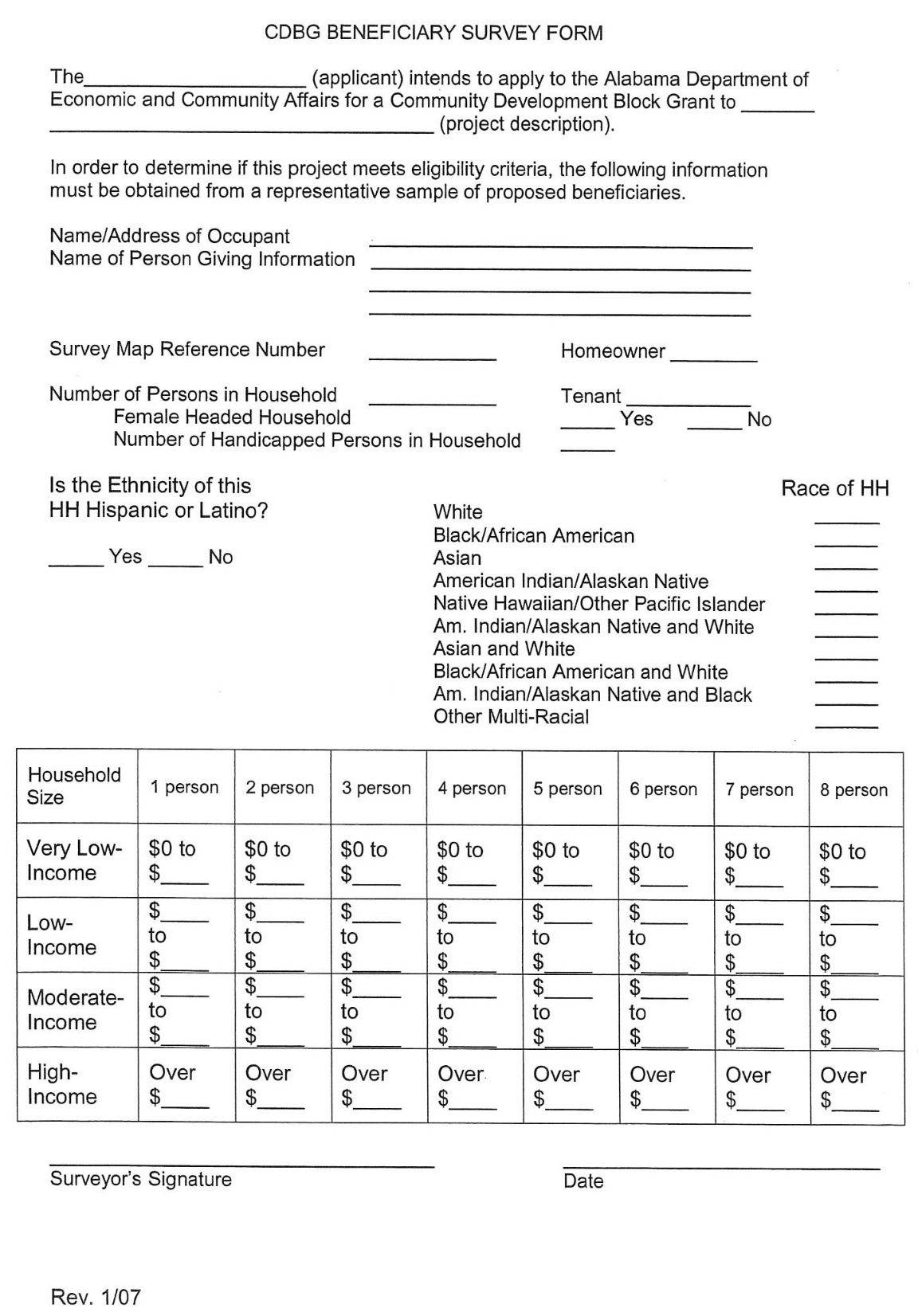 CDBG BeneficiaryIncome Survey
[Speaker Notes: Keep in mind that if an application has been previously submitted, those income surveys can still be used up to three years, but these should be checked again for any changes in possible beneficiaries and adjustments made to the current application. There could be more vacant houses or more/fewer beneficiaries. 

For 2023 Applications that do not have a previous survey, the 2022 CDBG Income Limits may be used until the 2023 CDBG Income Limits become available. 

The Income Survey shown in this slide is under Tab 4. There are other helpful forms located in this section as well.]
HUD CDBGIncome Limits
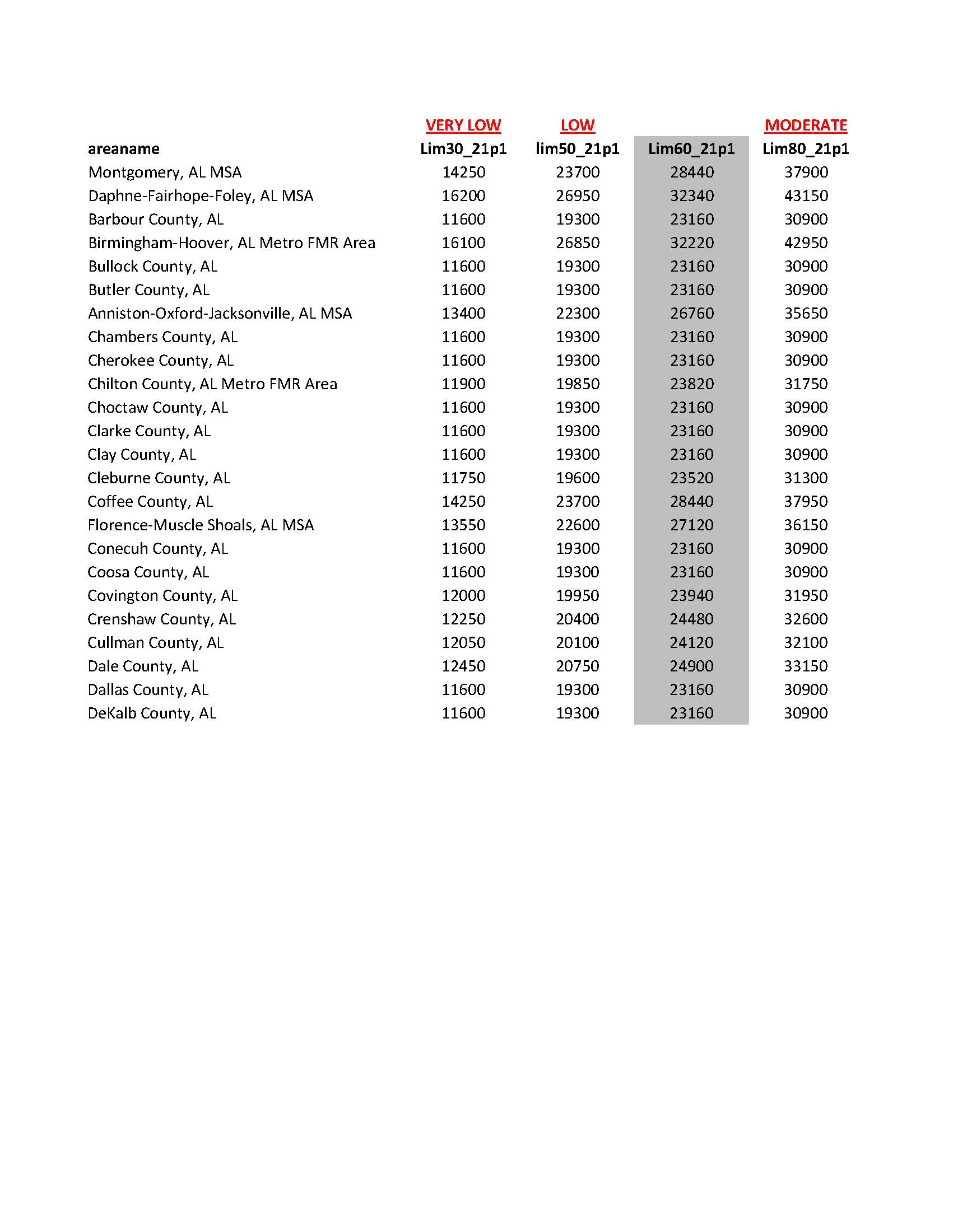 [Speaker Notes: NOTE:  This is a sample of the CDBG Income Limits, and it is greatly condensed to fit on this slide. The limits go up to an 8-person household.  Also, please make sure to use the CDBG income limits (not Section 8 or Home).

When looking at the Income Limits, you will see, there are 4 income categories. For our survey purposes, delete the 60% Limits columns.

Then make the following changes:

Lim30 = Very Low Income

Lim50 = Low Income

Lim80 = Moderate Income

Over Lim80 = High Income]
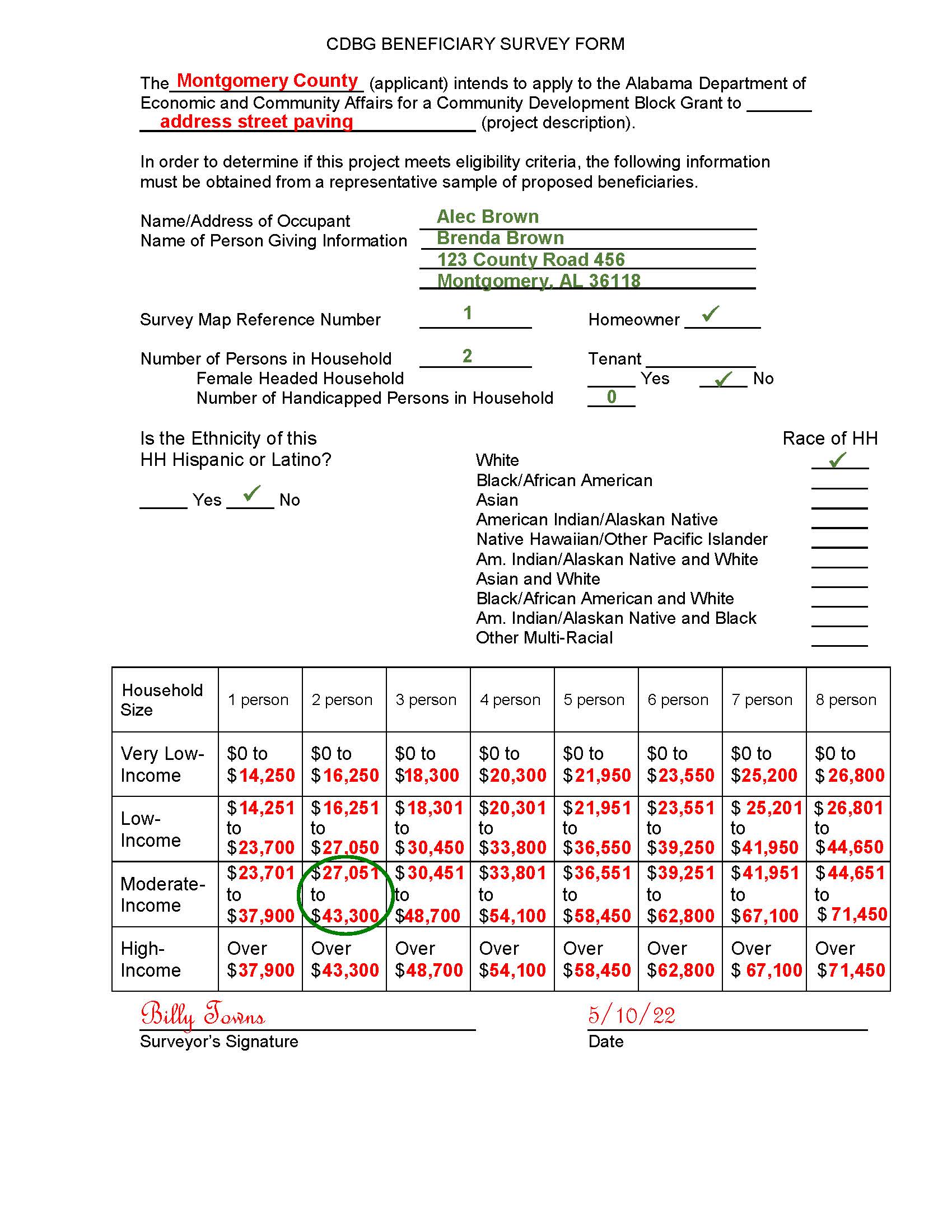 CDBG BeneficiaryIncome Survey
Sample Income Survey using CDBG Income Limits
[Speaker Notes: Once Income Surveys are completed, collected and tallied, please refer to Policy Letter Number 22 to decide if you must utilize a Methodology to determine your final beneficiary numbers in order to complete the Project Beneficiary Table.  Include your Survey Methodology in the application.  

For Limited Clientele activities, please include how you determined the number of beneficiaries.  For example, a Community Enhancement application for building a new Senior Center states 100 beneficiaries.  Is that the number of Seniors registered at the old Senior Center?  Is that the number of seniors in the City determined by the HUD Adjusted Census? 

Before we get to the Project Beneficiary Table, let’s look at a few examples of project areas when determining beneficiaries.]
Criteria for Rating Competitive Grant Applications
Impact
Description of qualitative and quantitative project impact in addressing the needs of the project area or community
Number of beneficiaries / LMI beneficiaries
Directness of benefit
Urgency and/or criticalness of the project
Evidence of secondary benefits
Life expectancy of improvements
Cost/Benefit Ratio (Fund Usage & Benefit Table)
[Speaker Notes: When looking at the upcoming examples of project areas, keep in mind that we are also trying to determine the Directness of Benefit and the Evidence of Secondary Benefits.]
[Speaker Notes: So you have this quaint little town that is growing or simply needs some help in order to continue to provide its residents with a good quality of life.

You have the Ball Fields, a Public Park, a Senior Center, Churches, government buildings, area businesses, and several neighborhoods.

The town has several potential projects from sewer to water to street paving.

So let’s look at some scenarios from which you will obtain your beneficiaries and make the project stronger.]
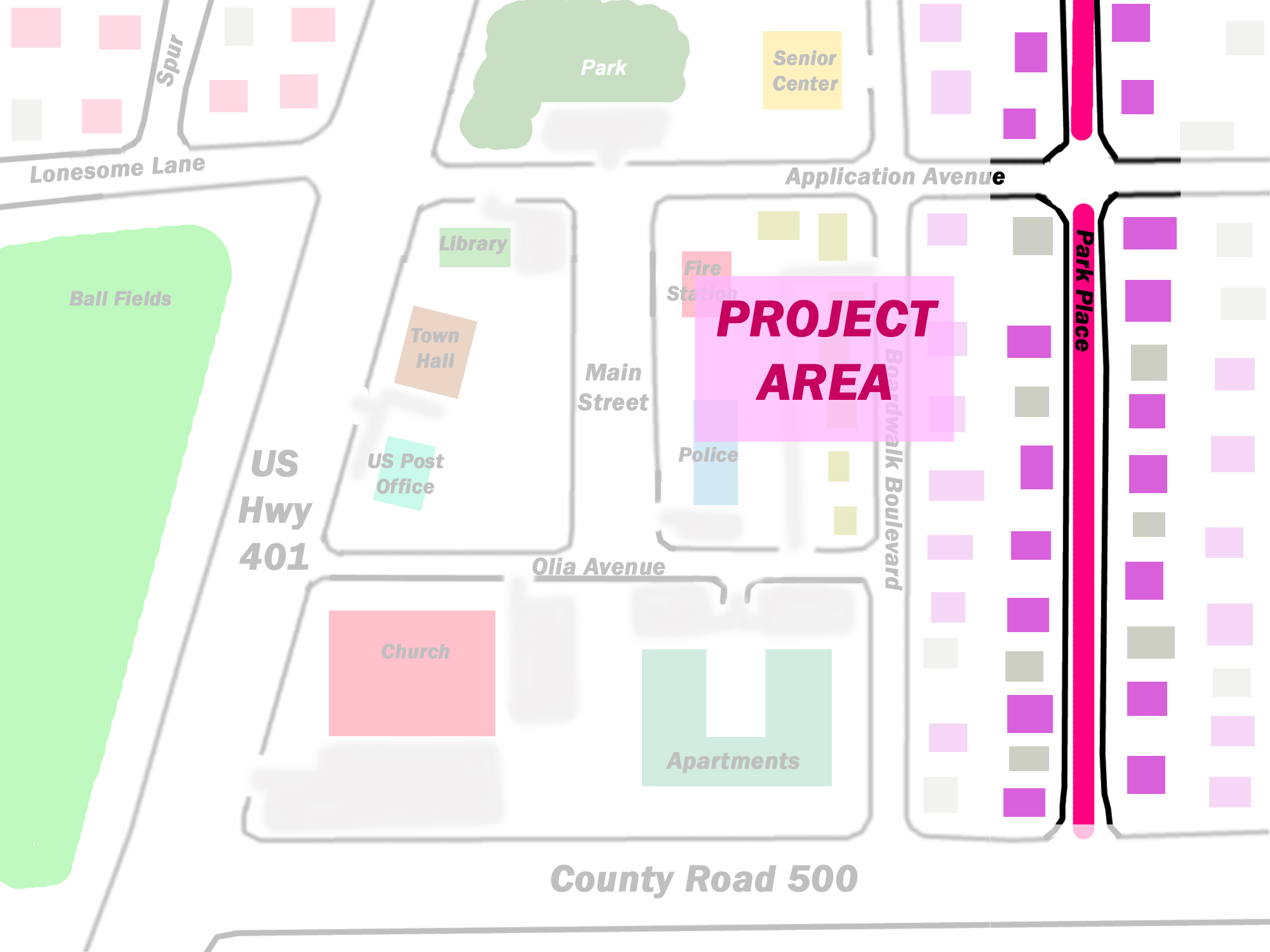 [Speaker Notes: This example is pretty straight forward. One street -- Park Place -- is your project area for street repair.  When you look at potential beneficiaries, it is merely the residents on the right and left sides of the street.  Might not fair well in rating.  So…  

What if you could add more activities such as drainage and water repairs?  The added activities add more impact which helps compete with other projects that have a great number of beneficiaries but less improvements.]
[Speaker Notes: Another option to make a stronger project would be to add another street.

Look how the project became more impactful and stronger… residential direct beneficiaries were increased by about a third, and the Senior Center was added as a secondary beneficiary.

Note that although Boardwalk Boulevard runs next to the apartments, these residents cannot be counted as beneficiaries because access to the apartment complex is achieved by other streets,]
[Speaker Notes: Here is an example of a project to repair several streets in the neighborhood.

There are numerous direct and secondary beneficiaries included in the project area.  Looks like a good project.]
Impact
Evidence of secondary beneficiaries
Public agencies and services such as Town Hall, Police or Fire
Public Facilities like Parks, Senior Center or Library
Area businesses or churches

Evidence of secondary benefits
Improved fire service or ISO ratings
Reduction in cost of repairs to public and private vehicles
Reduced residential water bills or city repair bills
Increased access to public services and facilities
[Speaker Notes: Do not gloss over any additional beneficiaries or benefits that could impact your project especially if the beneficiary count is not very high. 

Be sure to include survey maps and tally sheets that correspond CORRECTLY from names and addresses to street names! We do review these closely if a site visit is warranted.]
[Speaker Notes: Next, the Project Beneficiary Table.

Note that this form is for DIRECT Beneficiaries ONLY.  Do not include secondary beneficiaries – such as church members or business employees – on this form.

The key is to remember that the TOTAL PEOPLE in the top table must equal the total of the TOTAL PEOPLE per activity in the bottom table.]
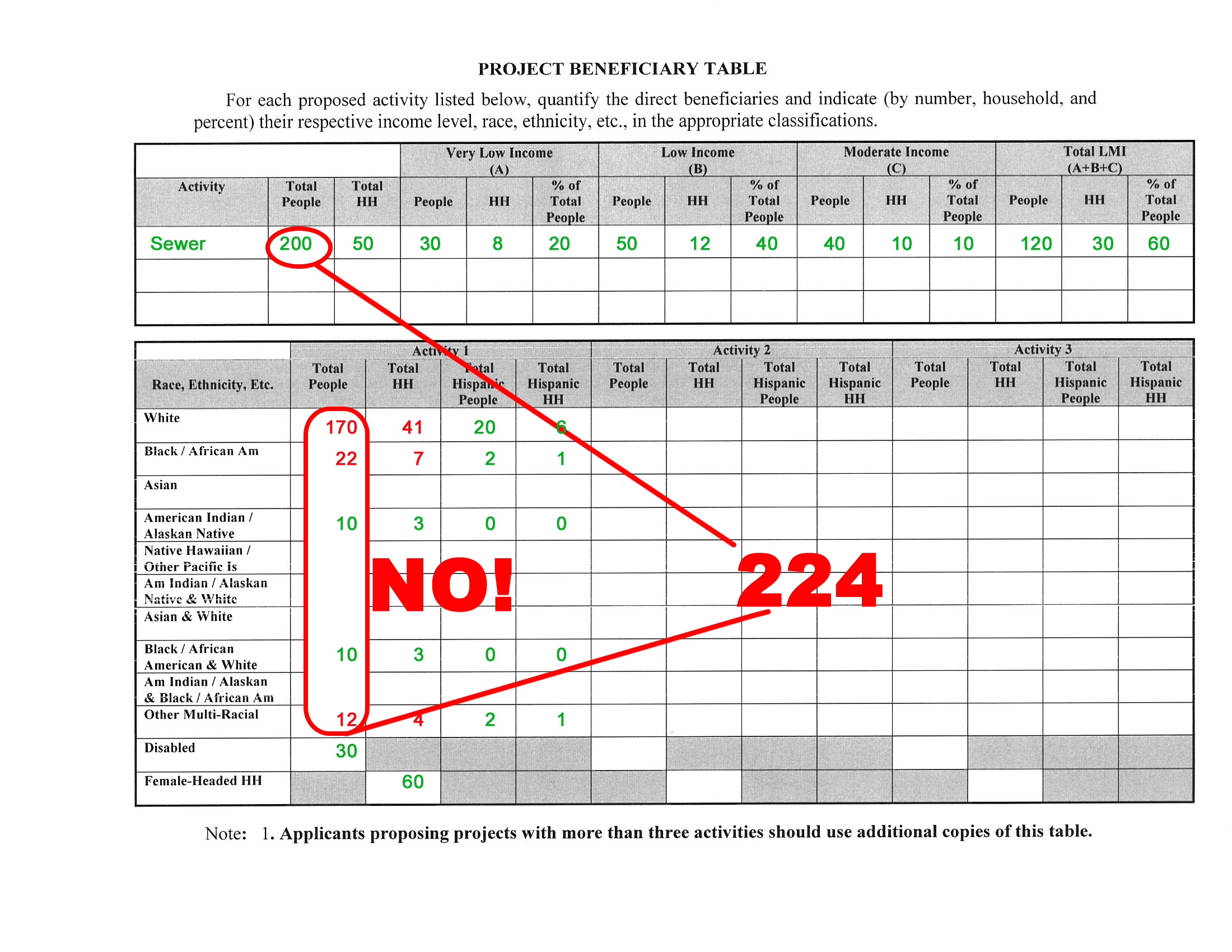 [Speaker Notes: Remember, Hispanic is an ethnicity and not a race.  This number is PART of the total race count and not added to the total number of each race.

Also Female Head of Household is defined as:  A married or unmarried female who maintains a household for a dependent, or non-dependent relative, and provides more than half of the dependent's financial support. Dependent: A member of the family (except foster children and foster adults) other than the family head or spouse, who is under 18 years of age, or is a person with a disability, or is a full-time student.  Therefore, if a household has only one female resident, there is NO female head of household, because there are no dependents in the home.

Do not forget to include Number of Disabled.]
[Speaker Notes: Before moving on from the Project Beneficiary Table, here is an example of one with multiple activities. Even if the sewer and water activities are taking place in the same project area, meaning some beneficiaries are getting both benefits, be sure to list them separately since they are different activities.

Make sure the numbers on this table are the same on the application Summery Sheet and throughout the application. 

This table is what raters use to verify the 51% LMI threshold was met for the LMI national objective.  Past applications have been deemed ineligible because this table was missing or not completely filled out.]
Criteria for Rating Competitive Grant Applications
Impact
Description of qualitative and quantitative project impact in addressing the needs of the project area or community
Number of beneficiaries / LMI beneficiaries
Directness of benefit
Urgency and/or criticalness of the project
Evidence of secondary benefits
Life expectancy of improvements
Cost/Benefit Ratio (Fund Usage & Benefit Table)
[Speaker Notes: Now let’s briefly discuss the Urgency or Criticalness of the project as well as life expectancy:]
Impact
Urgency and/or Criticalness of the Project
Under Consent Order by ADEM
Sewage or Water backing up into homes / yards
Private Water Wells / Septic Tanks Failing
Water Source Contaminated 

Life Expectancy
Information should be available in Preliminary Engineering Report
Should coincide with types of materials used and project type
[Speaker Notes: The Urgency and Criticalness really do matter. A couple of examples of critical need: residents who do not have access to potable water; residents who have sewage backing up into their homes.

On site visits, we are observant. If the project involves drainage because storm water is flooding people’s homes, and we view the project area and find the drainage system overgrown or full of debris and litter, we will question:  1) if lack of maintenance caused the problem and 2) will it be an ongoing problem if the project is funded.  The condition and amount of potholes in streets may raise similar maintenance questions.  We need to know that the communities seeking help are doing the most with what they have and will appreciate the CDBG funds if awarded. 

Life expectancy is important. We need to know that this project will have the longevity expected.  An engineer with know this and include it in the Preliminary Engineering report.]
Criteria for Rating Competitive Grant Applications
Impact
Description of qualitative and quantitative project impact in addressing the needs of the project area or community
Number of beneficiaries / LMI beneficiaries
Directness of benefit
Urgency and/or criticalness of the project
Evidence of secondary benefits
Life expectancy of improvements
Cost/Benefit Ratio (Fund Usage & Benefit Table)
[Speaker Notes: Finally, a quick overview of what is expected when completing the Fund Usage & Benefit Table]
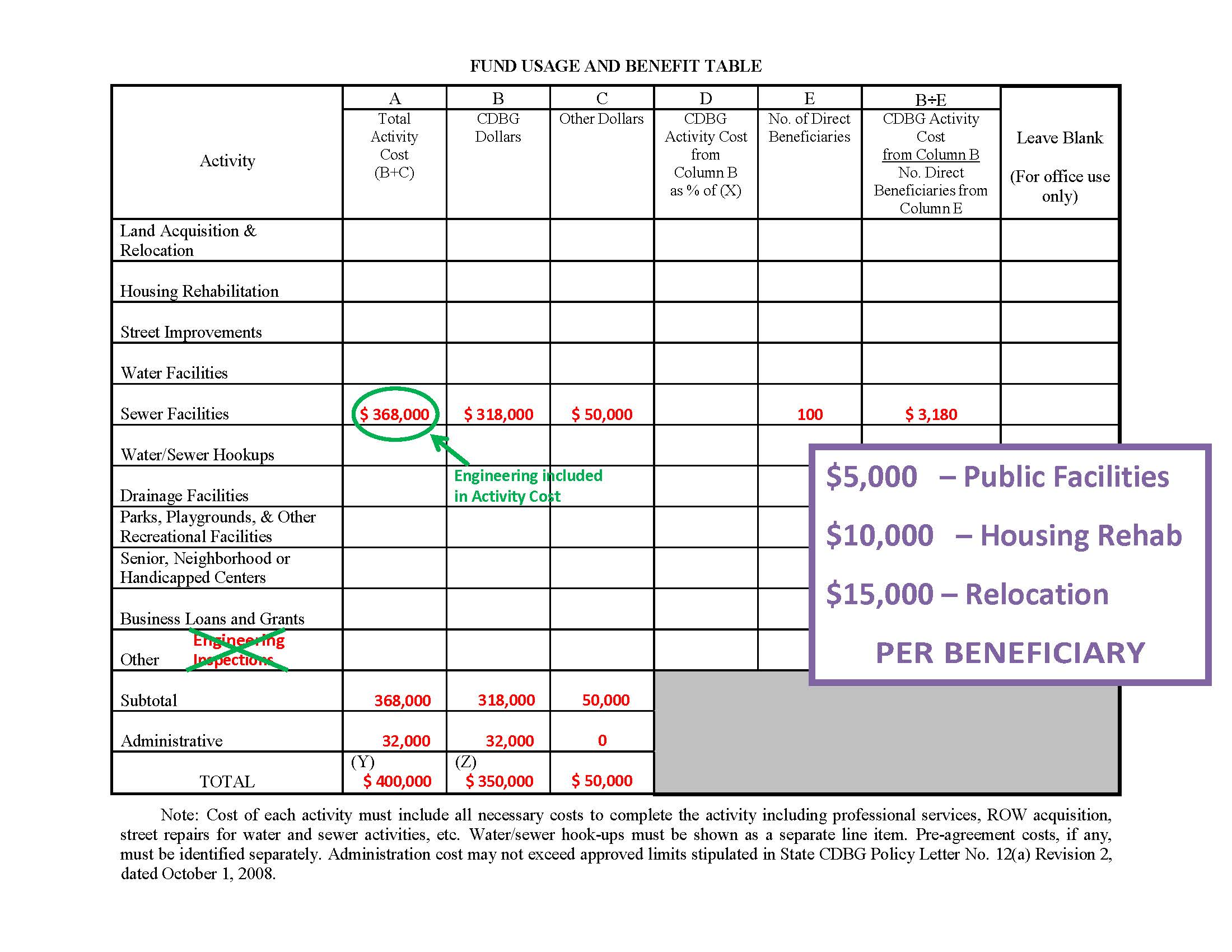 [Speaker Notes: This fun little chart …
CDBG raters make the final decision on whether or not a project becomes Comprehensive when it involves more than two activities. It depends on costs of activities and whether or not one is a necessary part of another activity. For example, street repairs might be secondary to sewer rehab. Therefore, if your projects involves multiple activities, list each in its respective line item. 

Also, Engineering is a separate line item in Budgets, Estimates, etc.  However, for the purpose of this form only, Engineering is included in the Total Activity Cost in order to figure the Cost/Benefit Ratio.  It is NOT to be included in the “other” line which is used for things such as demolition, streetscape, etc. 

Regarding hookups for water or sewer…  Just laying a new water or sewer line offers no beneficiaries if there are no hookups.  Hookups are a separate activity.  CDBG funds can be used for LMI hookups.  Local match can be used for non-LMI hookups if the City or County has a Resolution declaring that the hookups will serve a public purpose.  The Resolution needs to be submitted with the application.  Hookups become problematic when the application’s proposed number is closer to half at closeout.  To avoid this issue, we suggest having homeowners sign an agreement or affidavit stating they will hook up upon project completion.

For CDBG Activity Cost, a level ratio base of $5,000 for all public facilities, $10,000 for housing, and $15,000 for relocation has been established.  Applicants with ratios at or below these levels for each activity will receive maximum rating points.]
Criteria for Rating Competitive Grant Applications
Impact
Description of qualitative and quantitative project impact in addressing the needs of the project area or community
Number of beneficiaries / LMI beneficiaries
Directness of benefit
Urgency and/or criticalness of the project
Evidence of secondary benefits
Life expectancy of improvements

Cost/Benefit Ratio (Fund Usage & Benefit Table)
[Speaker Notes: So we have covered all criteria.



The Application Manual can be found online. Please be patient as we will be updating the website to the 2023 information as soon as possible.

We will be sure these presentations are published online, as well.

For the Impact section, please refer to Tabs 3 and 4 then, of course, the applicable tab for the type of application you will be submitting will be found in Tab 5, 6, 7 or 8.]
Questions or Comments?
Thank You!
~~~~~~~~~~~~~~~~~~~~~~~~~~~~~~
Tammy Perdew
tammy.perdew@adeca.alabama.gov
334.353.3266

ADECA Website:
www.adeca.alabama.gov